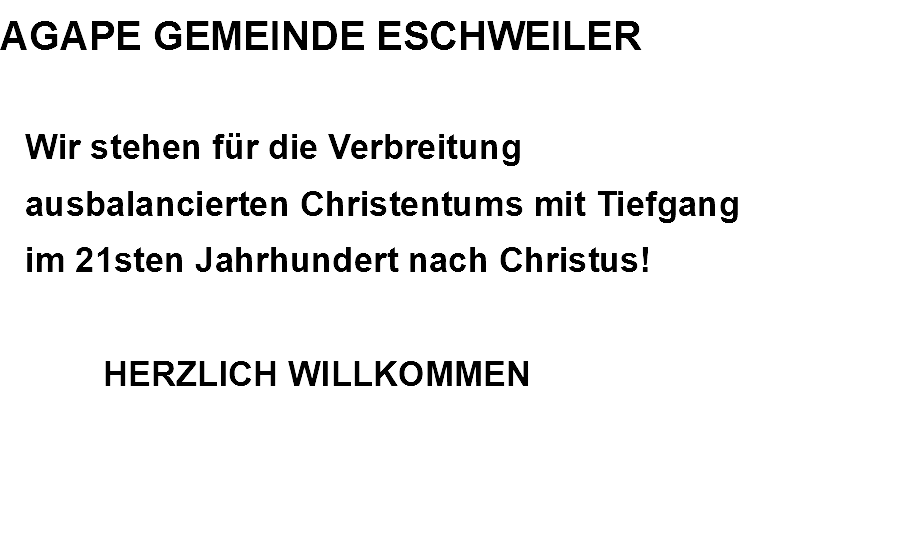 Richie Rich
Drei Fragen als Hilfe uns das Nachdenken zu erleichtern.
1. Wie viele sind so richtig reich? 
2. Wie viele sind so richtig arm?
3. Wo stehen Aussagen über arm und reich in der Bibel?
The total amount of financial wealth in the world is set to grow by $65 trillion between 2020 and 2025. Including real assets, the world's total net wealth will surpass $500 trillion sometime before 2025.
Die Superreichen
How much of the world's wealth do the rich own? 
As Credit Suisse puts it, "While the bottom half of adults collectively owns less than 1 percent of total wealth, the richest decile (top 10 percent of adults) owns 85 percent of global wealth, and the top percentile alone accounts for almost half of all household wealth (47 percent)." 
Das reichste Prozent der Menschheit besitzt 47% aller Habe!
Die Wohlhabendsten 10% halten 85% allen Besitzes der Welt!
50% der Menschheit besitzt zusammen weniger als 1% aller Habe!
Wie hoch ist die Vermögensungleichheit in Deutschland?
Das oberste Prozent hielt rund 18 Prozent des gesamten Vermögens – so viel wie die ärmsten 75 Prozent der erwachsenen Bevölkerung zusammen. 
Nach Angaben des DIW gehört Deutschland innerhalb des Euroraums zu den Staaten mit der höchsten Vermögensungleichheit. 
Im Jahr 2018 waren in Deutschland 18,7 Prozent der Menschen von Armut oder sozialer Ausgrenzung betroffen.
Handelt allen Menschen gegenüber so, wie ihr es von ihnen euch gegenüber erwartet.															Jesus Christus
Insgesamt lebten 2013 weltweit 769 Millionen Menschen von weniger als 1,90 Dollar pro Tag und damit in absoluter Armut, was 10,7 % der Weltbevölkerung waren. 
Von weniger als 3,20 Dollar täglich lebten 2,03 Mrd. = 28,3 % der Weltbevölkerung.
Was ist das ärmste Land der Welt?
Platz 1 – Burundi, Afrika Das ärmste Land der Welt ist Burundi. Hier kommt auf jeden Einwohner ein BIP von lediglich 269,83 Dollar.
– Südsudan. 368,84 US-Dollar.– Malawi. 377,72 US-Dollar.– Zentralafrikanische Republik. 479,86 US-Dollar.– Mosambik. 487,69 US-Dollar.– Afghanistan. 507,29 US-Dollar.– Demokratische Republik Kongo. 508,95 US-Dollar.– Madagaskar. 525,30 US-Dollar.
Wo gibt es die ärmsten Menschen?
Indien, Nigeria, die Demokratische Republik Kongo, Äthiopien und Bangladesch.
Wie viele Kinder sind in Deutschland von Armut betroffen?
Insgesamt sind das 2,55 Millionen Kinder, wie der Kinderarmutsbericht des Wirtschafts- und Sozialwissenschaftlichen Instituts (WSI) zeigt. 
Laut einer Studie im Auftrag der Bertelsmann Stiftung lebt im Durchschnitt sogar jedes vierte Kind in Deutschland in sogenannter relativer Armut.
Knapp die Hälfte der Weltbevölkerung kann nur schwer die Grundbedürfnisse decken. 
Weltweit leben 3,4 Milliarden Menschen unter der Armutsgrenze, wie aus einem am Mittwoch von der Weltbank veröffentlichten Bericht hervorgeht. 
Gleichzeitig seien aber immer weniger Menschen extrem arm.
Bis 2030 will die internationale Gemeinschaft extreme Armut weltweit beenden. Im Moment ist aber noch mehr als 700 Millionen betroffen. Besonders schwer haben es einer Studie zufolge Frauen - weil sie oft nicht verhüten können.
Sprüche Salomos Kapitel 28
6 Besser ein Armer [sein], der in seiner Lauterkeit wandelt, als ein Reicher, der krumme Wege geht.
8 Wer sein Vermögen durch Zins und Wucher vermehrt, der sammelt es für einen, der sich über die Armen erbarmt.
11 Ein Reicher kommt sich selbst weise vor, aber ein Armer, der verständig ist, durchschaut ihn.
16 Ein unverständiger Fürst erlaubt sich viele Erpressungen; wer aber ungerechten Gewinn hasst, wird lange regieren.
19 Wer seinen Acker bebaut, hat reichlich Brot, wer aber unnützen Sachen nachläuft, der hat reichlich Not.
27 Wer dem Armen gibt, hat keinen Mangel; wer aber seine Augen [vor ihm] verhüllt, der wird sich viel Fluch sammeln.
Aus 1. Timotheus 6  Genügsam sein?
…Menschen, die eine verdorbene Gesinnung haben und der Wahrheit beraubt sind und meinen, die Gottesfurcht sei ein Mittel zur Bereicherung — von solchen halte dich fern!
Es ist allerdings die Gottesfurcht eine große Bereicherung, wenn sie mit Genügsamkeit verbunden wird. Denn wir haben nichts in die Welt hineingebracht, und es ist klar, dass wir auch nichts hinausbringen können. 
Wenn wir aber Nahrung und Kleidung haben, soll uns das genügen!
Macht Reichtum wirklich glücklich?
Denn die, welche reich werden wollen, fallen in Versuchung und Fallstricke und viele törichte und schädliche Begierden, welche die Menschen in Untergang und Verderben stürzen. 
Denn die Geldgier ist eine Wurzel alles Bösen; etliche, die sich ihr hingegeben haben, sind vom Glauben abgeirrt und haben sich selbst viel Schmerzen verursacht.
Reich an guten Taten?
Den Reichen in der jetzigen Weltzeit gebiete, nicht hochmütig zu sein, auch nicht ihre Hoffnung auf die Unbeständigkeit des Reichtums zu setzen, sondern auf den lebendigen Gott, der uns alles reichlich zum Genuss darreicht. 
Sie sollen Gutes tun, reich werden an guten Werken, freigebig sein, bereit, mit anderen zu teilen, damit sie das ewige Leben ergreifen und so für sich selbst eine gute Grundlage für die Zukunft sammeln.
Persönliche Besinnung & Gebetsdienst
Was hat der Heilige Geist heute zu DIR geredet?
Wie wirst Du damit umgehen?

Wenn Du ein kurzes Segnungsgebet wünschst,
      dann komme dazu jetzt einfach nach vorne!

Du kannst auch nach dem Gottesdienst unsere Mitarbeiter 
bezüglich eines Gesprächs mit Gebet ansprechen.
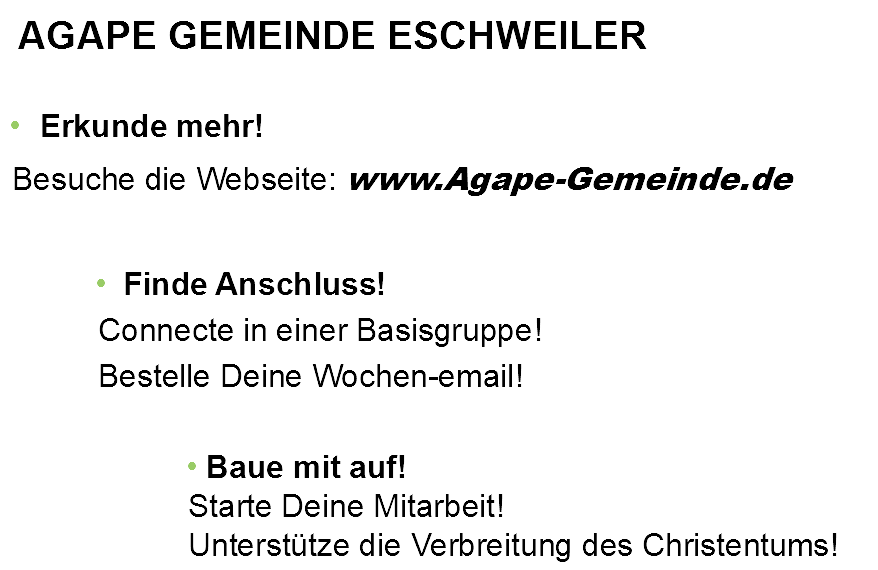